EBP
ASKING
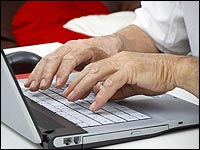 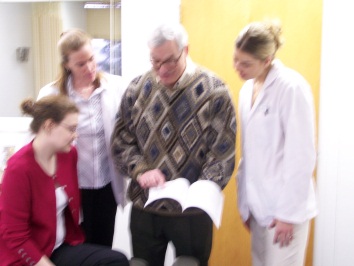 Barbara M. Sullivan, Ph.D. 
Assistant Professor
Dept. of Research
Program Manager, EBP
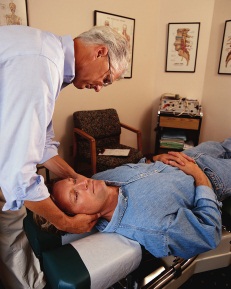 Funded by NIH/NCCAM Grant #R25 AT0002872
EBP
ASKING
Where does the patient focused clinical question fit in Evidence Based Practice?
Why ask a structured clinical question?
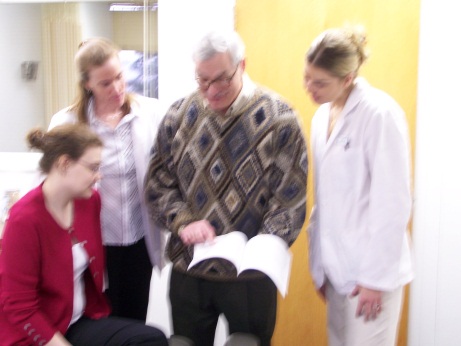 How do you ask a structured clinical question?
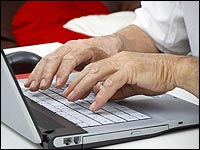 Where can I start to find reliable, current evidence to answer my questions?
EBP
Essential Evidence Based Practice
Patient values
Research information
Clinical expertise
EBP
Evidence Based Practice is
“… the conscientious, explicit, and judicious
		use of the best evidence
			in making decisions about
				the care of individual patients.”
Sackett, DL,   Rosenberg WM, Gray JAM, R.B. Haynes JB, Richardson WS.  Evidence Based Medicine:  What it is and What it isn’t. BMJ 1996; 312:71-72.
Research information
[Speaker Notes: The terms "evidence-based practice," "evidence based medicine" and "evidence-based healthcare" all revolve around using the highest quality basic and clinical research information to make a well-formed decision regarding a patient's well being.  However, true evidence based practiced involves more than just using research literature to determine or support a diagnosis or therapy.  
Dr. David Sackett, Founding Director of the Centre for Evidence-Based Medicine at Oxford, England emphasizes evidence-based medicine is:

"the conscientious, explicit and judicious USE of current best evidence in making decisions about the care of the individual patient. 

It means integrating individual clinical expertise with the best available external clinical evidence from systematic research." 

(Sackett D, William M C Rosenberg, J A Muir Gray, R Brian Haynes, W Scott Richardson. Evidence Based Medicine: what it is and what it isn't.  BMJ 1996;312:71-2.)]
EBP
Evidence Based Practice includes
“… “thoughtful identification and
			compassionate use of
				individual patients' predicaments,
					rights, and preferences.”
Sackett, DL,   Rosenberg WM, Gray JAM, R.B. Haynes JB, Richardson WS.  Evidence Based Medicine:  What it is and What it isn’t. BMJ 1996; 312:71-72.
Patient values
Research information
[Speaker Notes: Sackett focuses on the individual patient’s culture, rights, expectations and values in addition to research information.

Complementary and Alternative medicine also focuses on the whole patient.  In fact, a recent paper in _______ a high quality, primary care centered nursing Journal examined the primary reasons why people seek alternative health care:  one of the top reasons was that patients felt that CAM gave them the opportunity to participate in and control to some extent their health care decisions – this is the patient side of EBP leading to a natural union of EBP and CAM.

Ask if anyone remembers the 3rd component from the paper read last week (Sackett, BMJ What is EBP?)?]
EBP
EBP emphasizes	professional experience and clinical expertise.
"…Without clinical expertise, 
practice risks becoming tyrannised by evidence,
for even excellent external evidence may be
inapplicable to or inappropriate for 
an individual patient.”
Clinical expertise
Patient values
Research information
Sackett D,  Rosenberg WMC, Muir Gray JA, Haynes RB,  Richardson WS.  Evidence Based Medicine: what it is and what it isn't.  BMJ 1996;312:71-2.
[Speaker Notes: Sackett emphasized that Evidence Based Practice “ means integrating individual clinical expertise with the best available external clinical evidence from systematic research." (Sackett D, William M C Rosenberg, J A Muir Gray, R Brian Haynes, W Scott Richardson. Evidence Based Medicine: what it is and what it isn't.  BMJ 1996;312:71-2.)  

Note the use of the word “tyrannized, not just ruled, guided or supported by – Sackett and his team emphasize “tyrannized” for even … excellent external evidence may be inappropriate for an individual patient – again, returning to the individual patient and the need to use professional expertise to decide whether high quality evidence can be applied to the individual patient as only their physician can judge.

Sackett D, William M C Rosenberg, J A Muir Gray, R Brian Haynes, W Scott Richardson. Evidence Based Medicine: what it is and what it isn't.  BMJ 1996;312:71-2.]
EBP
Evidence Based Practice starts and ends with a 
	Patient
Patient values
Research information
Clinical expertise
5 As of Essential Evidence Based Practice
Asking a focused, “searchable,” clinical question
Accessing the medical literaturethrough a structured search and understanding available resources
Appraising -- critically evaluating the evidence to determine if it is robust, reliable and valid.
Applying the evidence to the particular patient situation
Assessing the outcome of using (or not using) particular information its impact on clinical practice
-  Mayer D.  Essential Evidence Based Medicine.  New York:  Cambridge University Press 2004; 10.
[Speaker Notes: The philosophy of EBP is important, but what are the important skills a professional needs?  There are 5 essential skills :  the 5 As of EBP.

Asking the right clinical question
Accessing, searching and finding the best evidence
Critically Appraising the evidence and
Determining whether to Applying it to a particular patient 
And then to assess the impact for the overall, long term picture, asking does the evidence support your decision or will it cause you to change your practice?]
Asking a focused, “searchable,” clinical question
Captures what you need to know
Based on actual patient scenarios
Form the right question using aformat that facilitates finding.
PICO Format Facilitates Finding Answers
Include four essential components:
P:	
I:		
C:	
O:
Patient, population
Intervention or therapy
Comparison, control, context
Outcome
[Speaker Notes: Patient
Intervention
Therapy
Outcome

Background from the Center for Evidence Based Medicine http://www.cebm.net/:  One of the fundamental skills required for practicing EBM is asking a well-built clinical question that is directly relevant to patients' problems.  It must be phrased to direct the search to relevant and precise answers. In practice, well-built clinical questions usually contain four elements, summarized below. 
 
One of the benefits of careful and thoughtful question-forming is that the search for evidence is easier. The well-formed question makes it relatively straightforward to elicit and combine the appropriate terms needed to represent your need for information in the query language of whichever searching service is available to you. 
Once you have formed the question using the PICO structure, you can think about what type of question it is you are asking, and therefore what type of research would provide the best answer.]
PICO Why use a specific format?
Focus what you need to know
Format facilitates finding 
PICO components are:
Key words for text searches
“Data fields” for literature database searches
[Speaker Notes: Patient
Intervention
Therapy
Outcome

Background from the Center for Evidence Based Medicine http://www.cebm.net/:  One of the fundamental skills required for practicing EBM is asking a well-built clinical question that is directly relevant to patients' problems.  It must be phrased to direct the search to relevant and precise answers. In practice, well-built clinical questions usually contain four elements, summarized below. 
 
One of the benefits of careful and thoughtful question-forming is that the search for evidence is easier. The well-formed question makes it relatively straightforward to elicit and combine the appropriate terms needed to represent your need for information in the query language of whichever searching service is available to you. 
Once you have formed the question using the PICO structure, you can think about what type of question it is you are asking, and therefore what type of research would provide the best answer.]
PICO:  Focused Clinical Question
Center for Evidence Based Practice http://www.cebm.net/focus_quest.asp
Patient, population, problem
Intervention
Comparison
Outcome
Alternative therapy.  
Consider a limiting factor
Compared to a “gold standard”.
Determine possible prognostic factors, causes.
Broad (“what is most effective?”) or narrow(specific therapy).
Clinical outcome or goal: what do you want to accomplish?  
What effect do you hope to have? cure, diagnosis, cost, quality of life
Be specific.
Describe relevant patient characteristics or problem similar to your patient’s.
Be brief, clear, precise, narrow.
Define alternatives.
Consider
PICO
[Speaker Notes: Once you have formed the question using the PICO structure, you can think about what type of question it is you are asking, and therefore what type of research would provide the best answer.
One of the benefits of careful and thoughtful question-forming is that the search for evidence is easier. The well-formed question makes it relatively straightforward to elicit and combine the appropriate terms needed to represent your need for information in the query language of whichever searching service is available to you.]
Start with a good question to focus your efforts.
Background questions – general information
Question root (who, what, when, why, how…)
Specific concept:  intervention, comparison alternative disorder or disease, or aspect of the disorder
Fewer PICO components
Broader = greater # results from search
More “information” at various scientific levels
Patient information, overviews, reviews, etc.
Start with a good question to focus your efforts.
Foreground questions – specific evidence
Patient or population focused
Specific intervention with specific comparison
Clinically relevant outcome
More PICO components = fewer, more relevant results
Evidence Based Practice begins with a patient and a patient oriented, clinical question
Patient scenario


James, 32 year old male, technical sales manager who drives long distances (or at least for long periods of time) and is a frequent flier for his job, has been visiting you for neck and back issues for over two years on a fairly regular basis.  In addition to working from the car and plane, he has a home office and uses a laptop.  You and he have discussed work place ergonomics as well as exercise and stretching to alleviate chronic neck and back pain.
Evidence Based Practice begins with a patient and a patient oriented, clinical question
On a recent visit, he tells you he heard on the TV news that chronic back and neck pain causes depression -- or was it vice versa? -- and that chiropractic and alternative care that relieves the pain can relieve depression.  He asks, “Do you think that this neck thing could be causing me to feel blue lately?  Or do you think mid-winter blues are causing this pain in my lower back and neck?  My colleague just had lumbar disk surgery and feels great.  I’m not so excited about surgery.  Should we be doing something different?”

He says after hearing that news report, he’s been looking on the internet to see what might help with the chronic pain and lift his mood.
PICO:  Focused Clinical Question
Center for Evidence Based Practice http://www.cebm.net/focus_quest.asp
Patient, population, problem
Intervention
Comparison
Outcome
Alternative therapies
Conservative care
Botanicals
Massage
Chiropractic
Acupuncture
Reduce / relieve pain
Alleviate symptoms of mild to moderate depression
Improve mood
Reduce inflammation
Adult (male)
Chronic back, neck pain
Headache
Insomnia
Mood, emotion
“Gold standard” or common therapy?
Surgery
Prescribed drug therapy?
Questioncomponents
PICO
[Speaker Notes: What key words would you use to compose a question to help you search for the right evidence?

You can be broad and compose a background question – or narrow and compose a specific foreground question, depending on the type of information you need to answer your question.]
PICO:  Focused Clinical Question
Background questions – general information
What are [O = physical symptoms] associated with [P = chronic stress OR chronic low back pain OR chronic neck pain]?
Does [O = stress] cause [P = chronic (low back or neck) pain]?
What are [I = alternative therapy / therapies] for [P = chronic (low back OR chronic neck) pain] other than [C = surgery OR exercise]?

Foreground questions – specific evidence
For [P = adults with chronic back OR neck pain]does [I = CAM provide effective therapy] to[O = alleviate pain] compared to [C = surgery]?
[I = specific therapy: chiropractic, exercise, etc.]
PICO:  Focused Clinical Question
Focus on what you need to know
Substitute PICO components(think of synonyms or alternatives)to provide alternative search “paths”
Focus Background Questions to 	Searchable, Foreground Format
Use great informational and “compiled evidence” websites and databases through the NUHS LRC web page
Focus background questions to searchable foreground questions
Focus Background Questions to 	Searchable, Foreground Format
NUHS LRC web pages:  NUHS home >> Student Services >> Learning Resource Center:  (click on databases) http://www.nuhs.edu/show.asp?durki=216
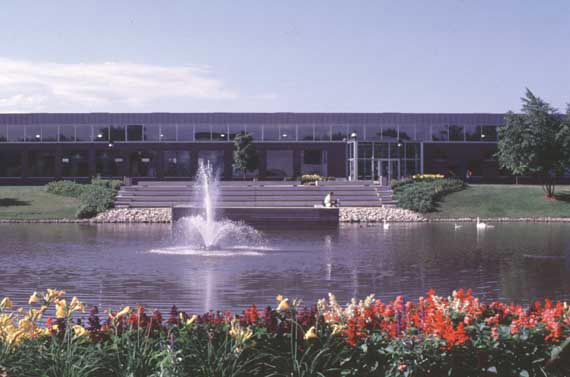 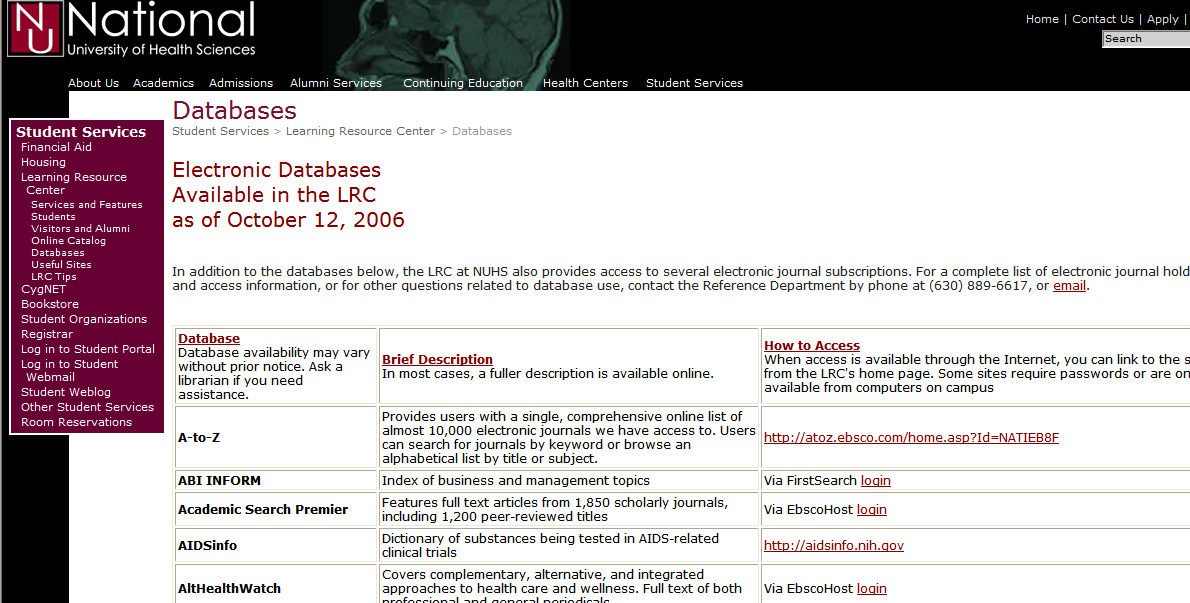 NUHS LRC web page >> databases
http://www.nuhs.edu/show.asp?durki=216
Compiled Evidence Websites & Databases
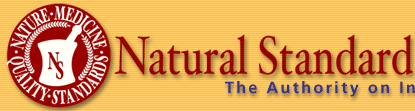 NUHS LRC database web page
http://www.naturalstandard.com/
NUHS LRC database web page
http://www.naturalmedicines.com/member_home.asp /
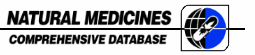 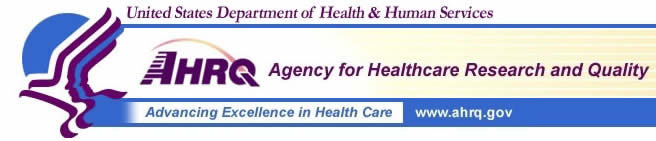 Agency for Healthcare Research and Quality  http://www.ahrq.gov/
US Nat’l Library of Medicine / National Institutes of Health http://www.nlm.nih.gov/medlineplus
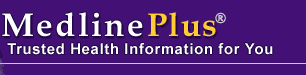 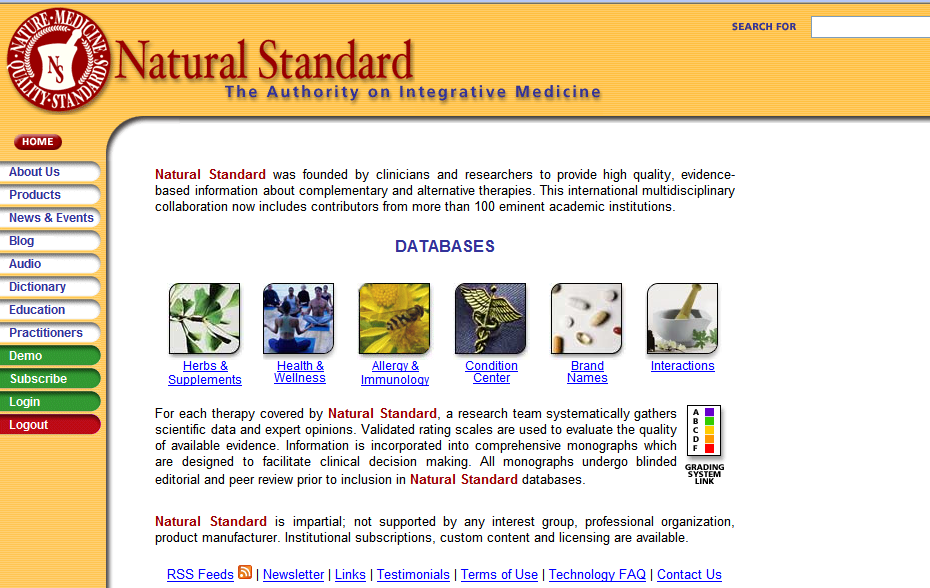 NUHS LRC >> databases >> Natural Standard
http://www.naturalstandard.com/  from on campus only
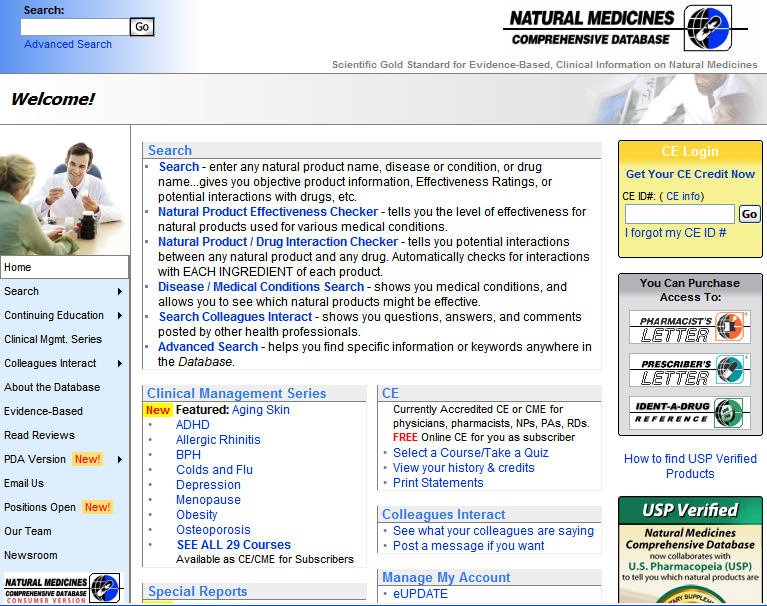 NUHS LRC databases >> Natural Medicines www.naturalmedicines.com/member_home.asp
US federal Agency for Healthcare Research and Quality (AHRQ) www.ahrq.gov >> Clinical Information>> EBP
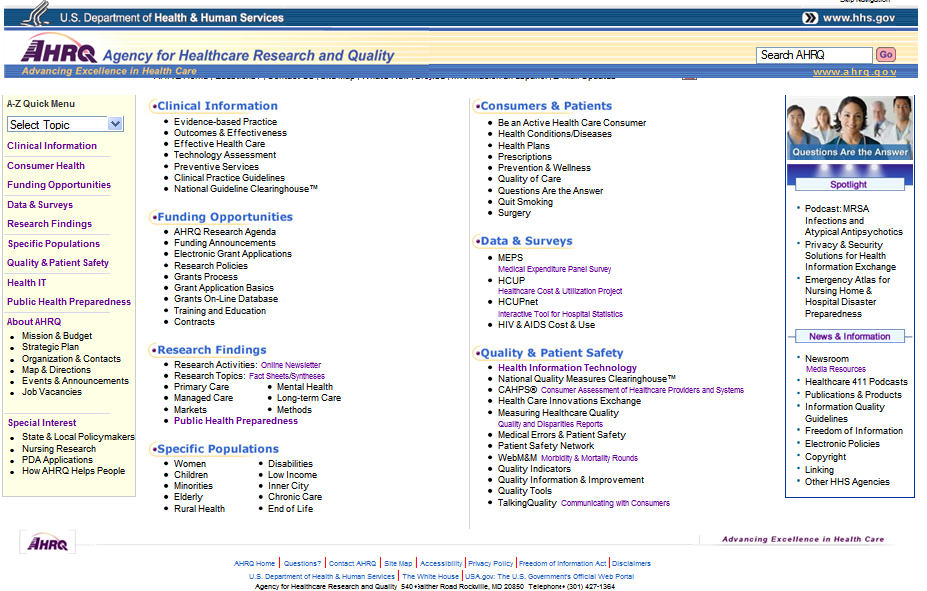 The US National Library of Medicine’s MedlinePlus (www.nlm.nih.gov/medlineplus/)
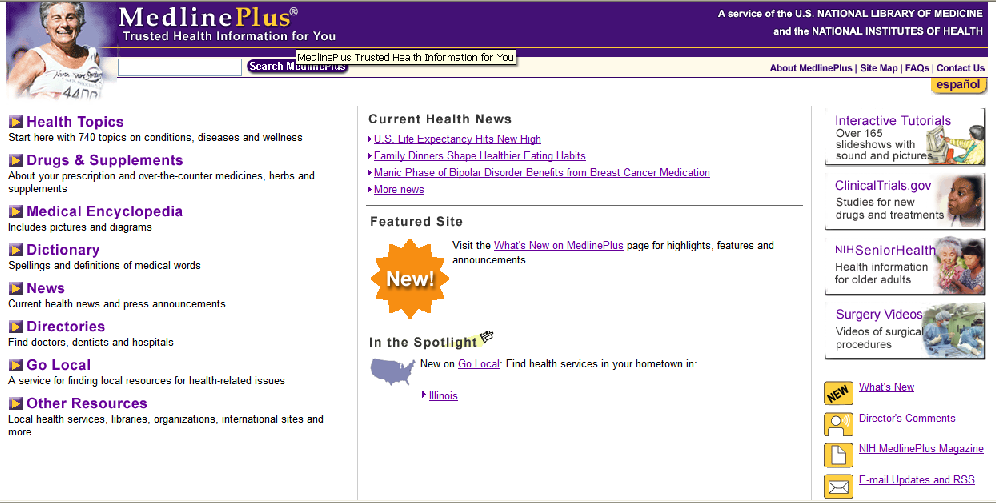 Systematic Reviews (SR), 
Meta-Analysis
Best Evidence / Evidence Guidelines & Summaries
Randomized, controlled trials (RCT)
Clinical trials, Cohort Studies
Case Control, Case series
Case study / case report
Animal studies, in vitro studies
Expert opinions, editorials, ideas
Hierarchy of Evidence for Clinical Decision Making
1a
1b
2b
2a
3b
3a
4
5
6
[Speaker Notes: “hierarchy” infers one is better than another
Looking at the classic pyramid – what is best?  SRs, MA, RCTs
Rcts considered the gold standard
But EBP uses the pyramid in a different way”
One of the bases of EBP is expertise
Volume or # of bottom lit
And strength – lead to other studies, support other studies

Add the CEBM “levels” – reliability, generalizability,]
Try this activity
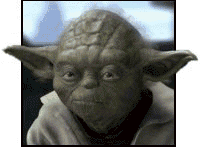 Follow guide & directions in Chapter 2 of the EBP@NUHS Study Guide
Use patient scenario or a hot topic of interest, form background and foreground PICO format clinical questions
Explore all the compiled evidence database websites for background information and foreground specifics
Links can be found on the NUHS LRC Database web pages or in the CygNET based EBP@NUHS
Natural Standard & DCConsult may have campus access only through IP address recognition – check the LRC passwords list if links do not open
Determine if there are other PICO component words can be used as search terms for other databases based on what’s available in the compiled evidence database websites
Access forms, files, links & resources for Asking
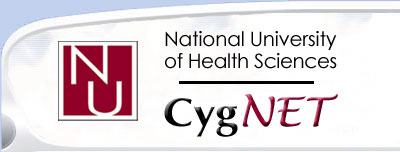 CygNET registration:
e-LRC electronic LRC resources & EBP tools
www.NUHS.edu >> Current Students >> Log into CygNET Learning Management System (http://cygnet.nuhs.edu)  
Sign in with NUHS ID and password
No enrollment key
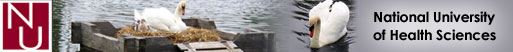 Try this activity – some practical outcomes & uses
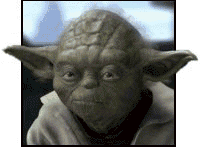 Turn in PICO form with clinical question and PICO Search Strategy & Results
Use the evidence to update course material and resources – stay current efficiently
Start or contribute to an EBP@NUHS or CygNET forum:  
post PICO questions – what do you need to know?
review compiled evidence website resources that 
provide evidence to answer the question or 
add additional, evidence based resources forstudy and additional, current course content
Some notes and tips
Forms, files and resource links are all on CygNET EBP@NUHS in the Asking topic
Open a file, save to your hard drive with a new file name
Working without saving to a local drive uses the CygNET server
SLOW… can lose your work
“Personalize” forms by adding PICO components, dates or initials to the original file name & keep for reference
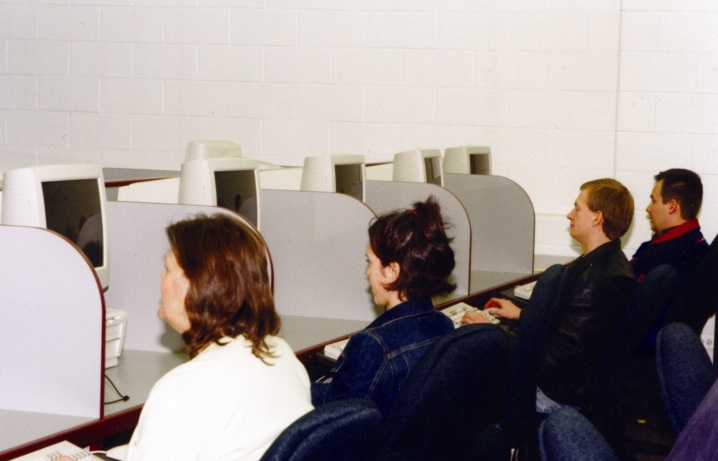 Some notes and tips
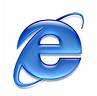 Use Internet Explorer
Some browsers do not support features or have security features which block links and addresses(Mozilla Firefox)
Open links in “New Windows” if Tabs block URL addresses
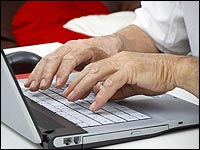 ASKING
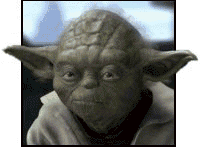 Have fun Asking
clinical questions